Onboarding : Navigating the Foothill College Website
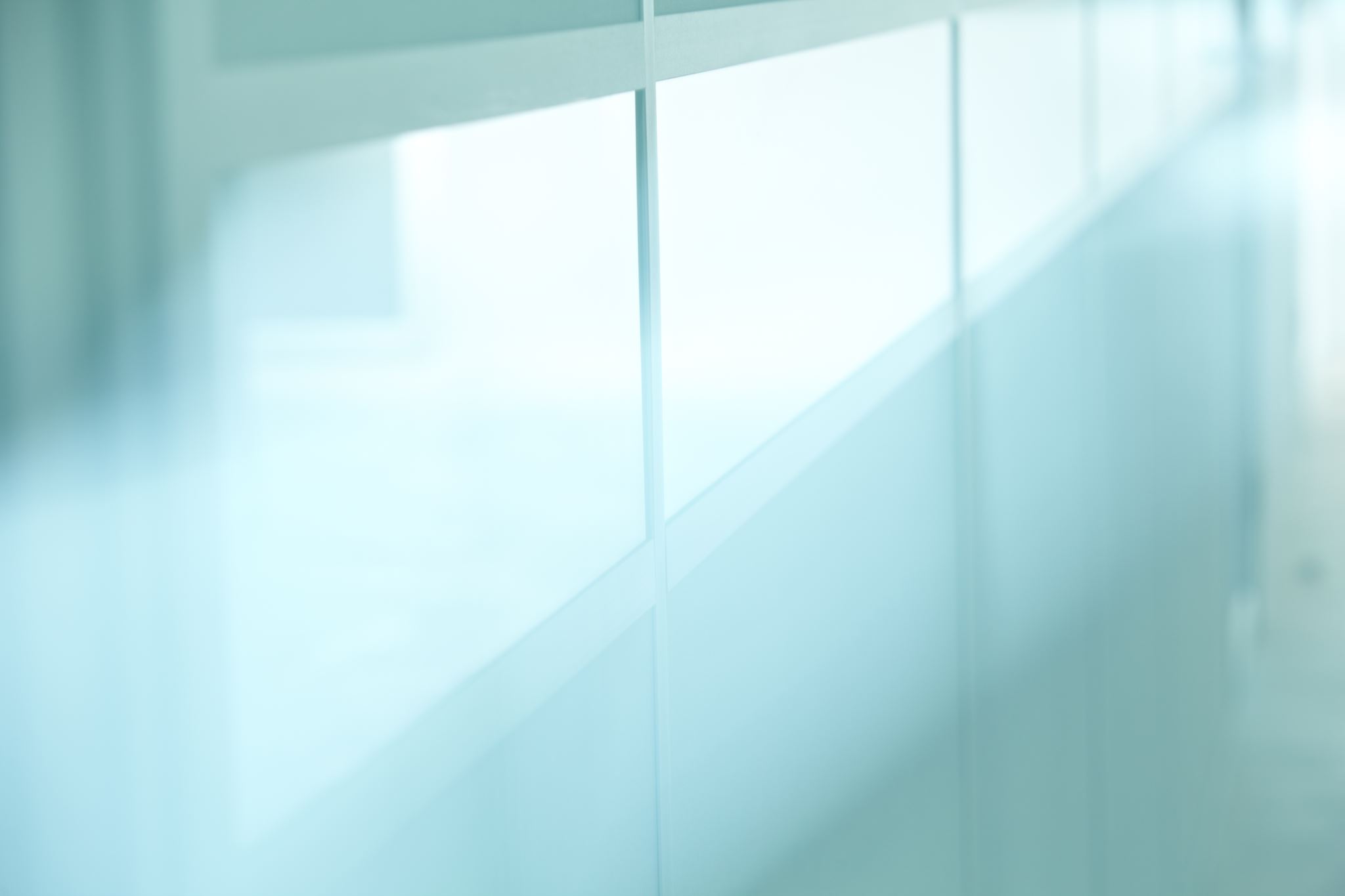 Table of Contents
Foothill.edu > Application > Step 1 > General Route                                                (Slide 3)                                
OpenCCCapply.net website                                                                                         (Slide 4) 
Foothill.edu > Step 1b > Alternative Route > What kind of student are you?         (Slide 5-6)
Welcome Email  - Instructions for next steps                                                            (Slide 7)
Assessment                                                                                                                   (Slide 8)
Complete Orientation                                                                                                   (Slide 9)
Education Plan and Schedule Your Appointment                                                     (Slide 10-12)
Register for Classes and Priority Registration                                                           (Slide 13- 15)
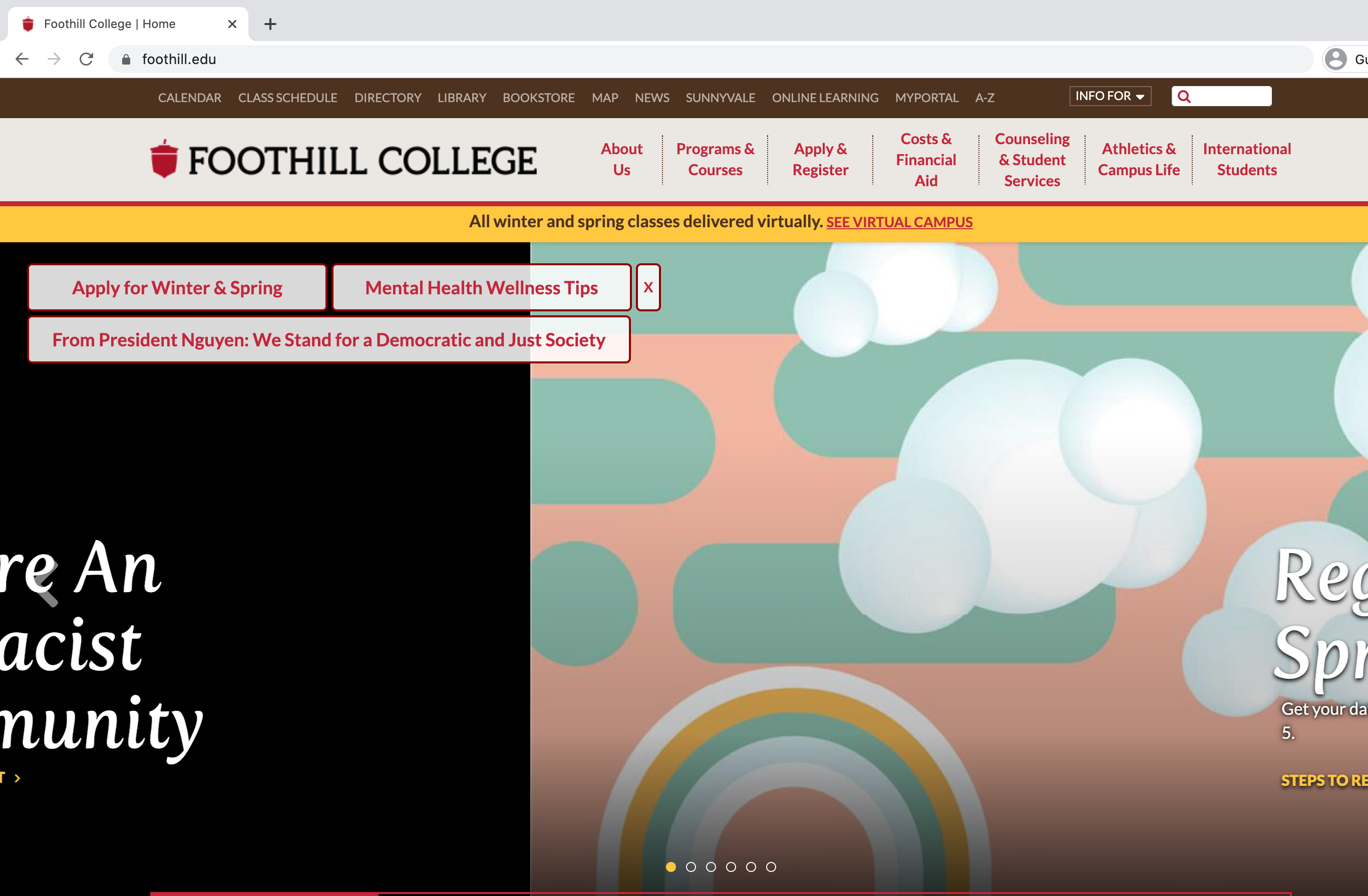 Foothill.edu > Application > Step 1 > General route
General Info. Navigates the user through different sites. Some hyperlink go to the same site (Star). Apply Now page has interesting “Tips” for applying.
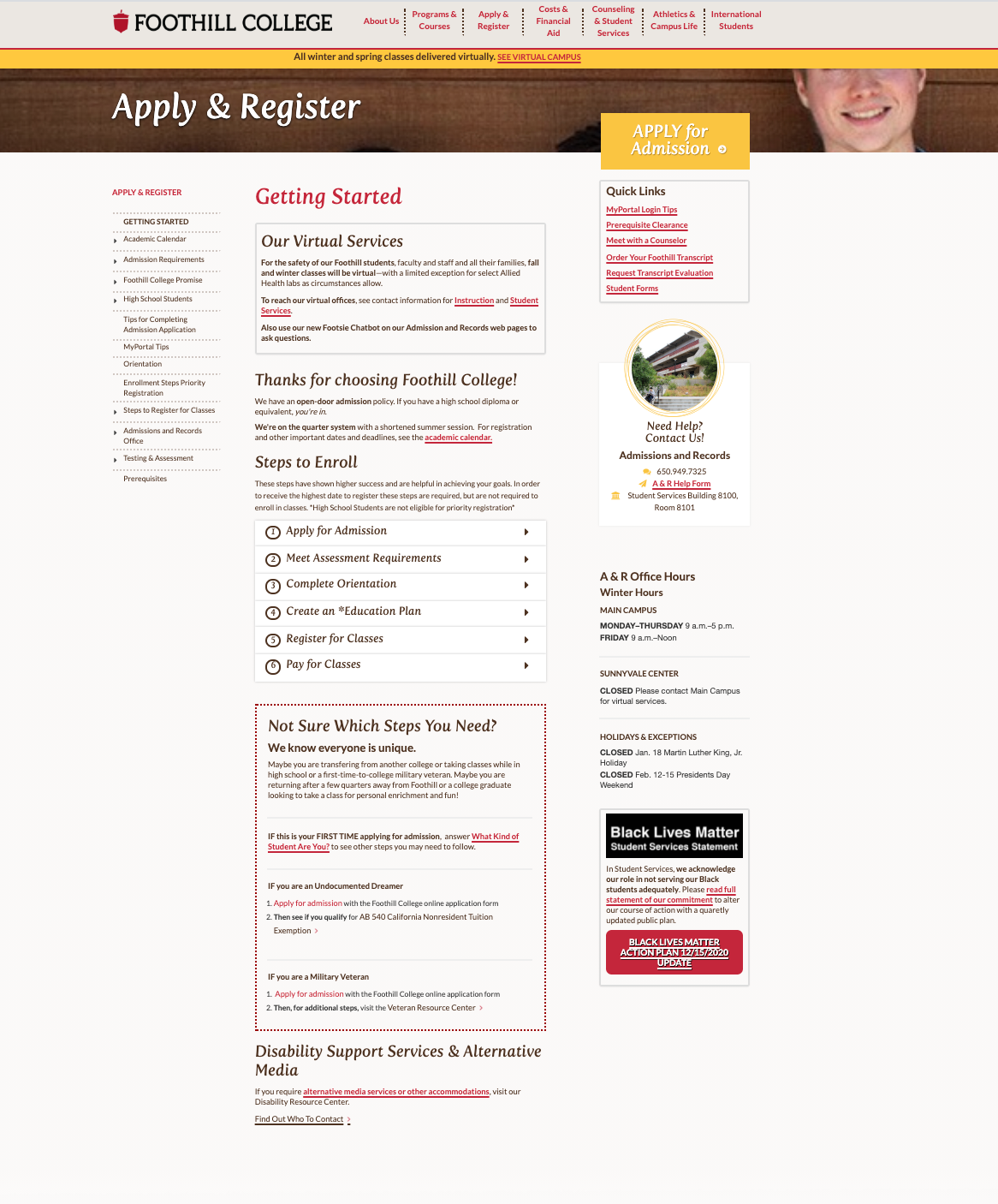 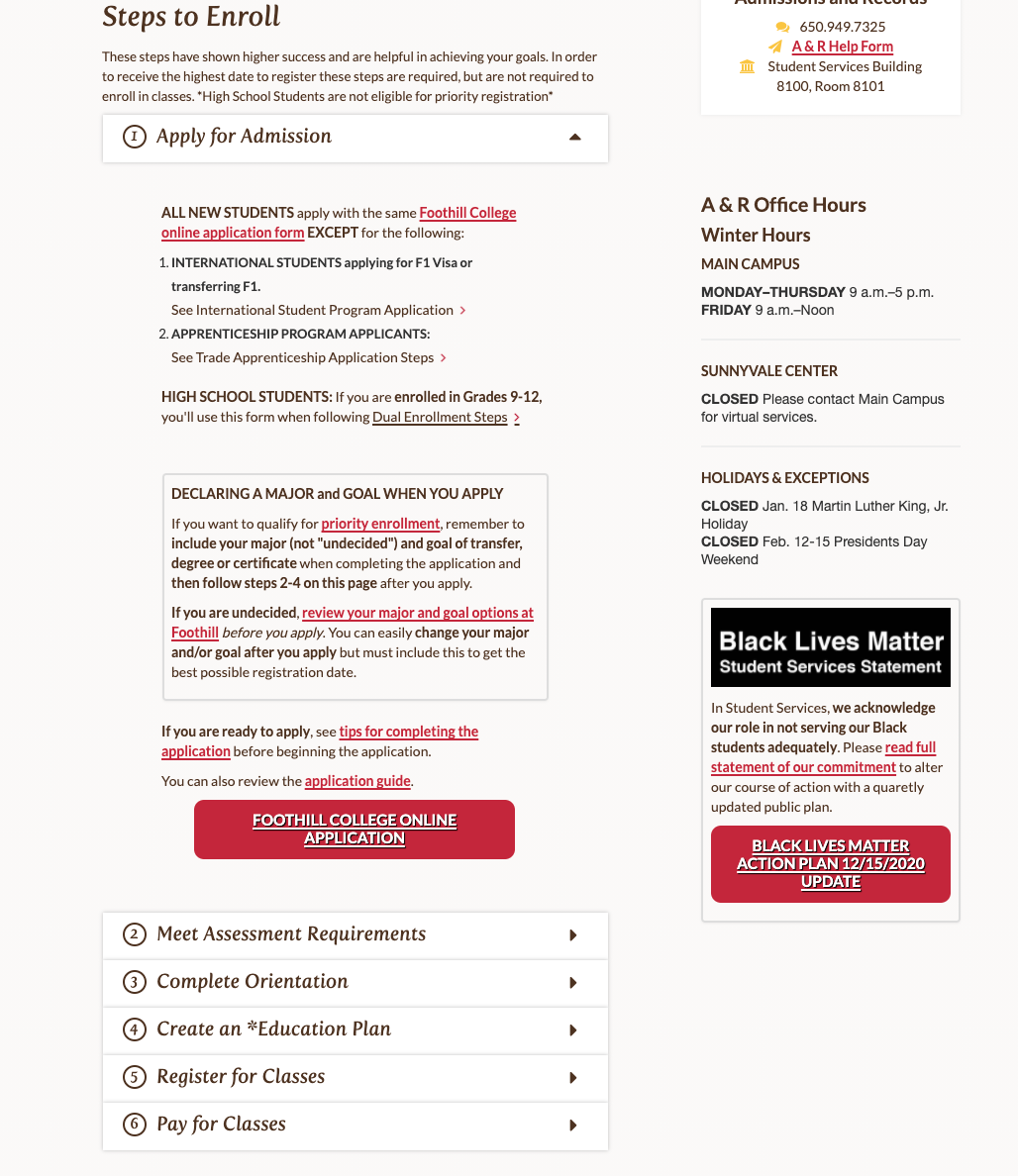 [Speaker Notes: Foothill.edu]
OpenCCCApply.net
Start of the OPENCCCapplication

24HRS later, you get a welcome email
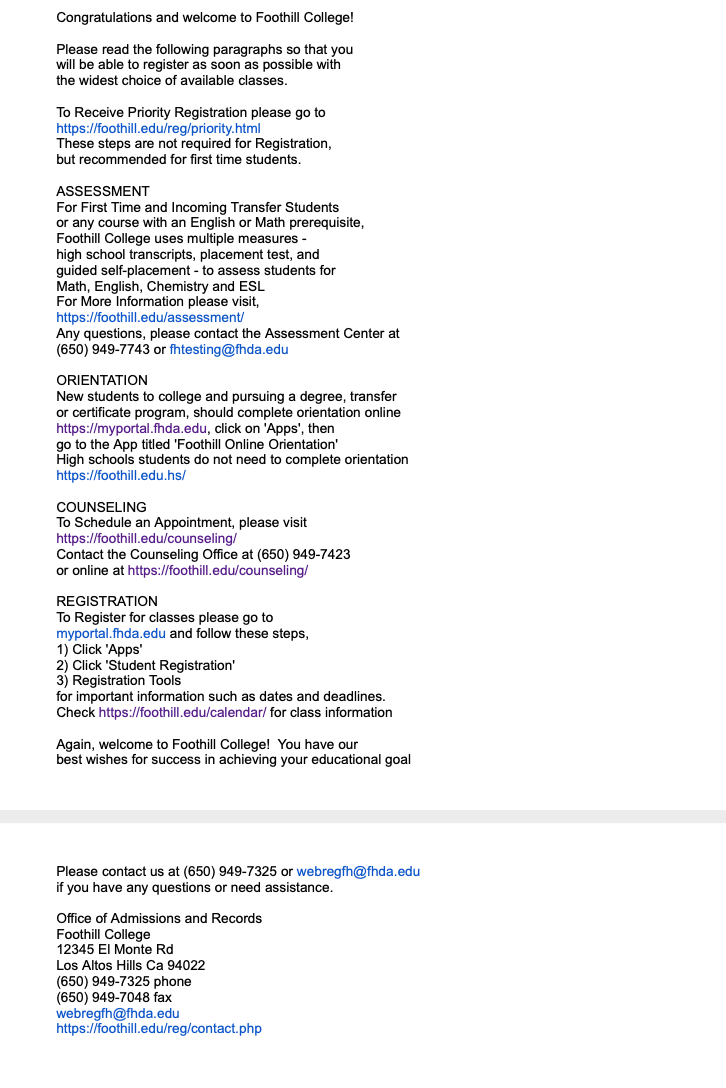 Welcome Email24hours after submitting application
Foothill.edu > Step 1b > Alternative Route
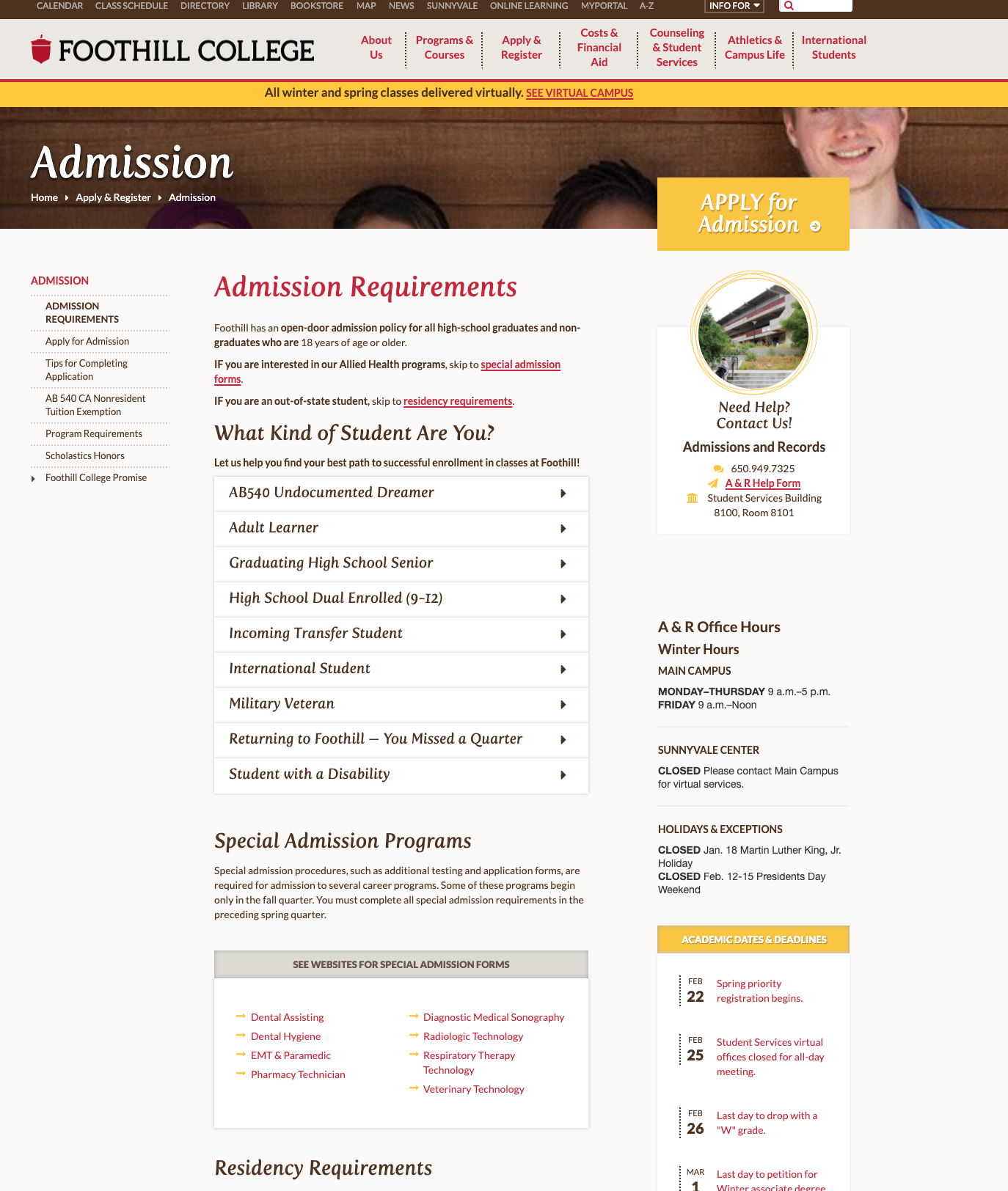 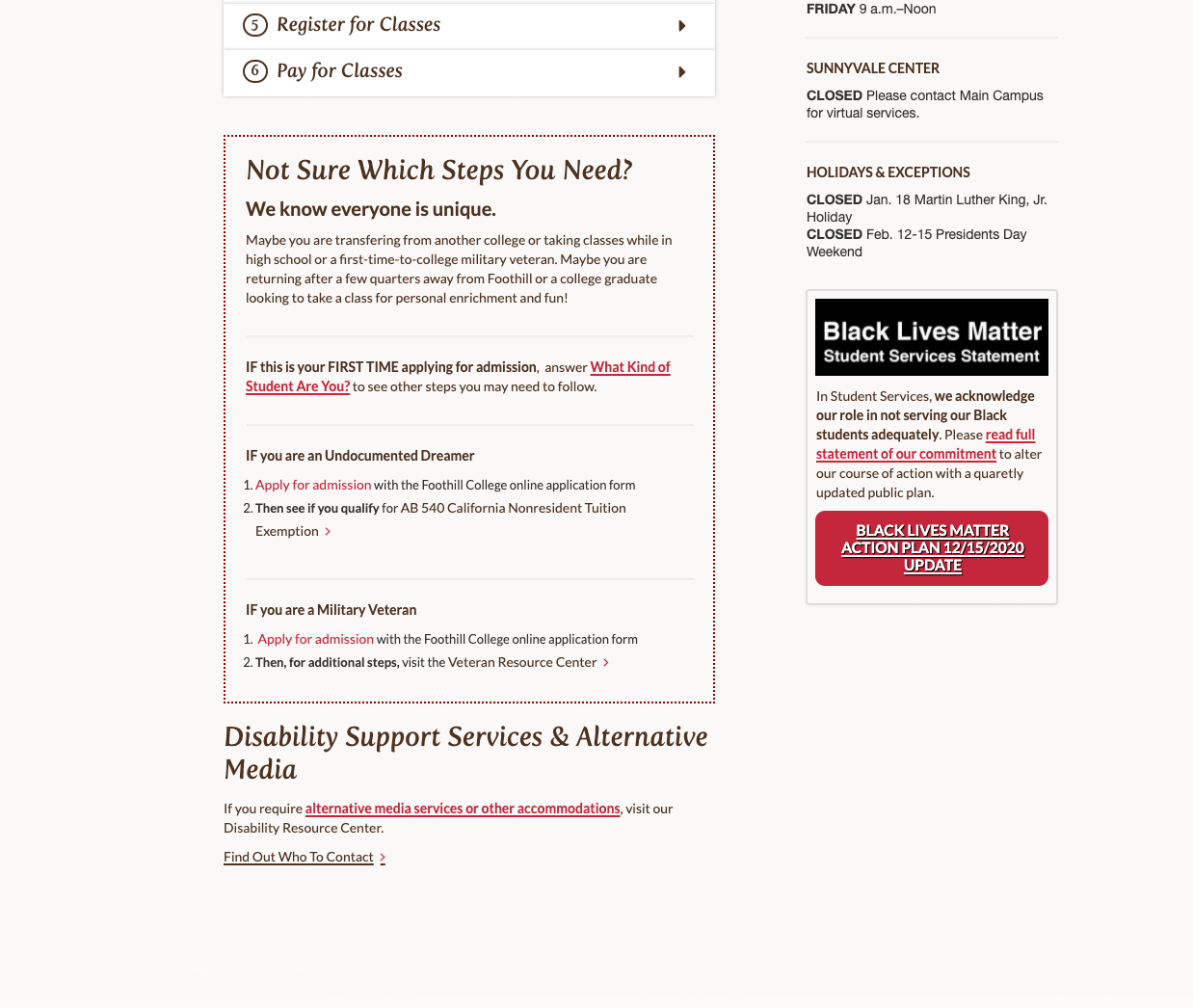 This route specifies what type of student you are and provides only the information needed for that type of student.
What kind of student are you?
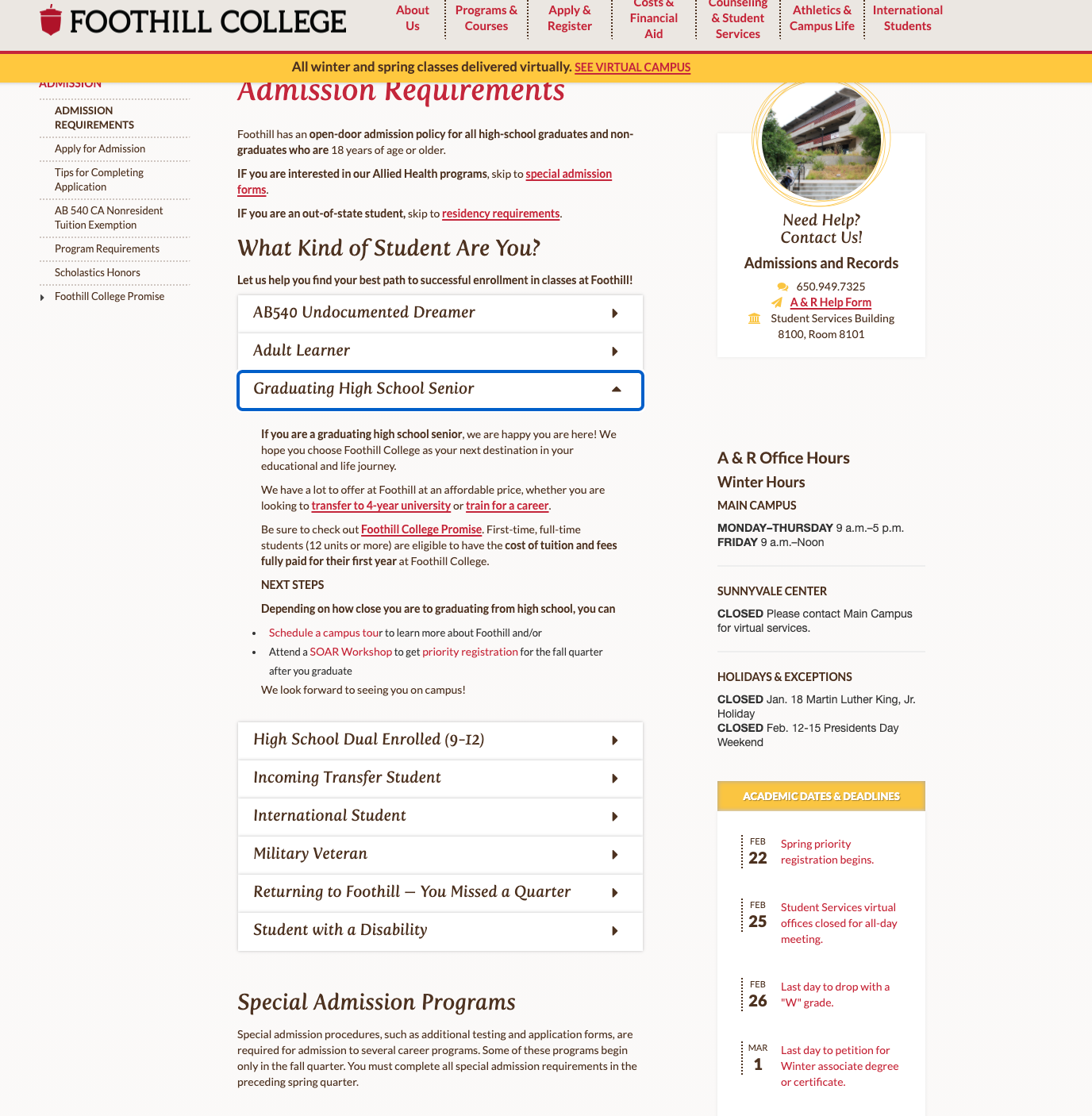 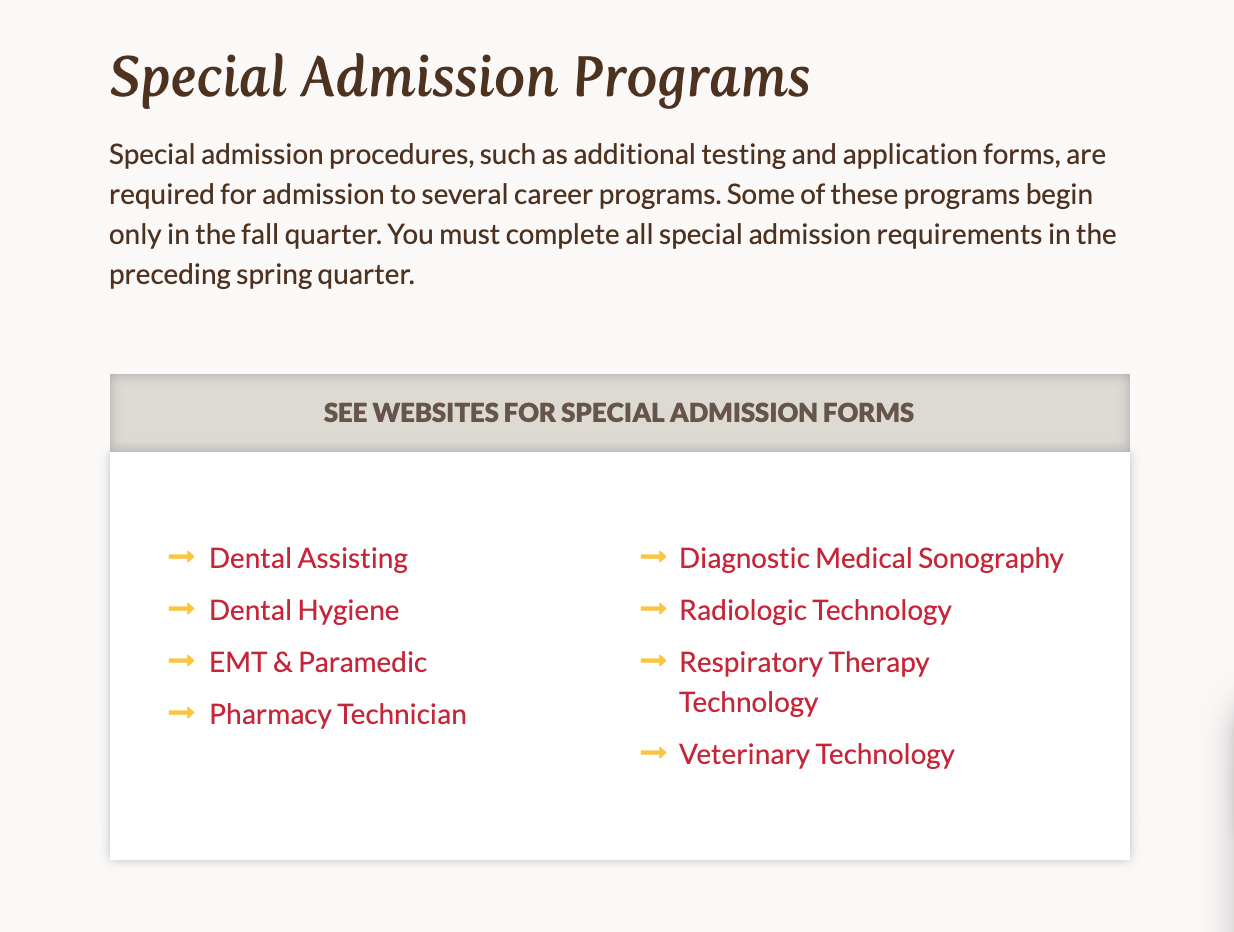 This link also included Special Admission Application forms for Allied Health programs and link to program website.  Apprenticeship info. not included.
https://foothill.edu/reg/admission/
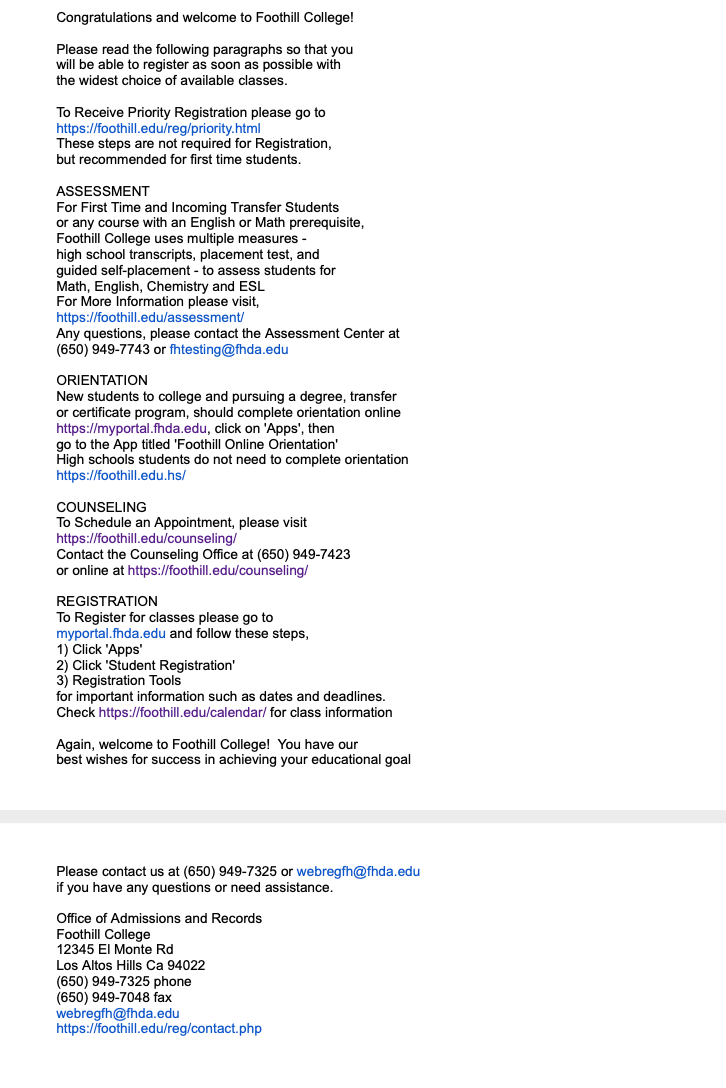 If the student was asked to fill out a new application, they will receive a Welcome Email
Welcome Email24hours after submitting application
Assessment Testing
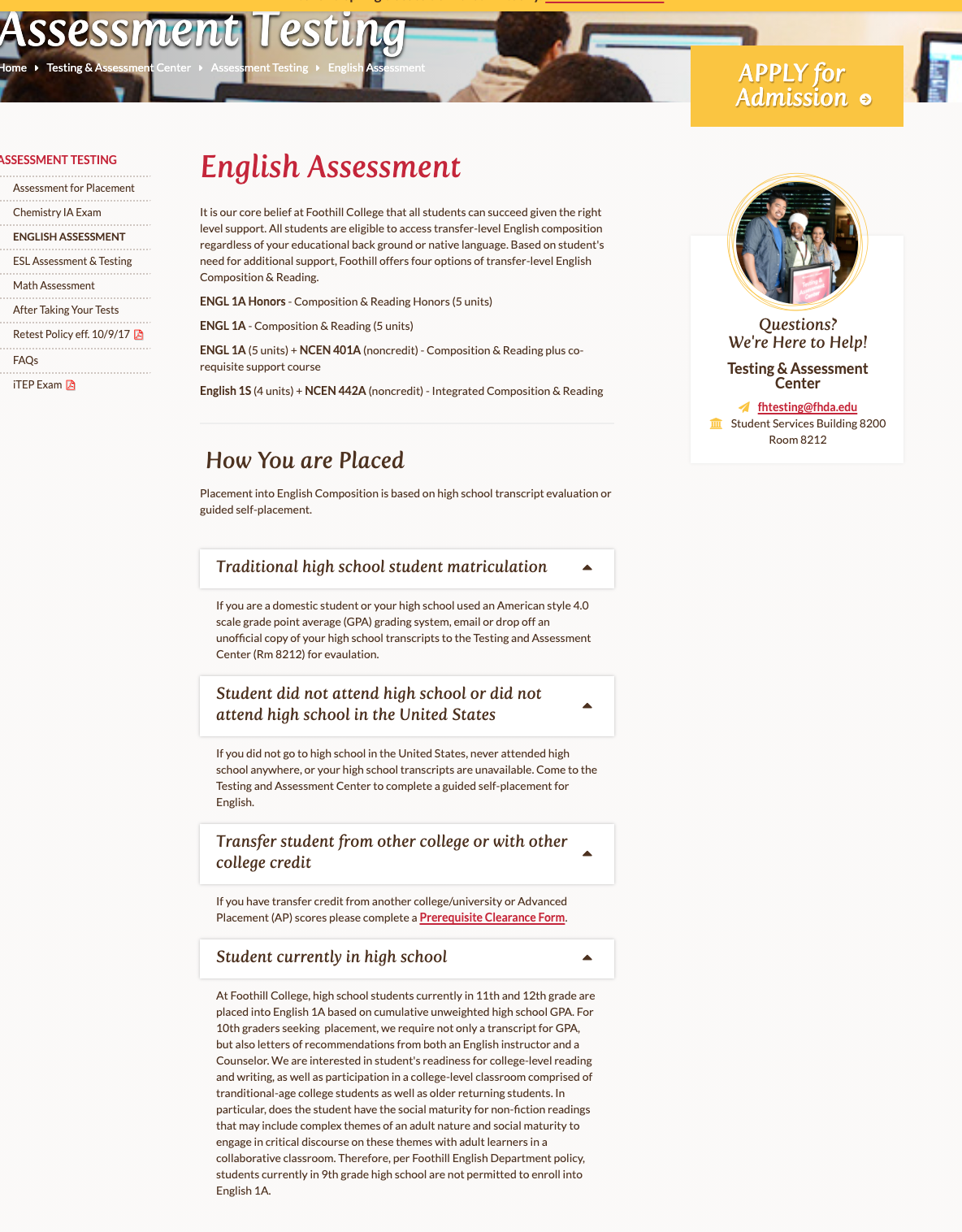 Complete Orientation
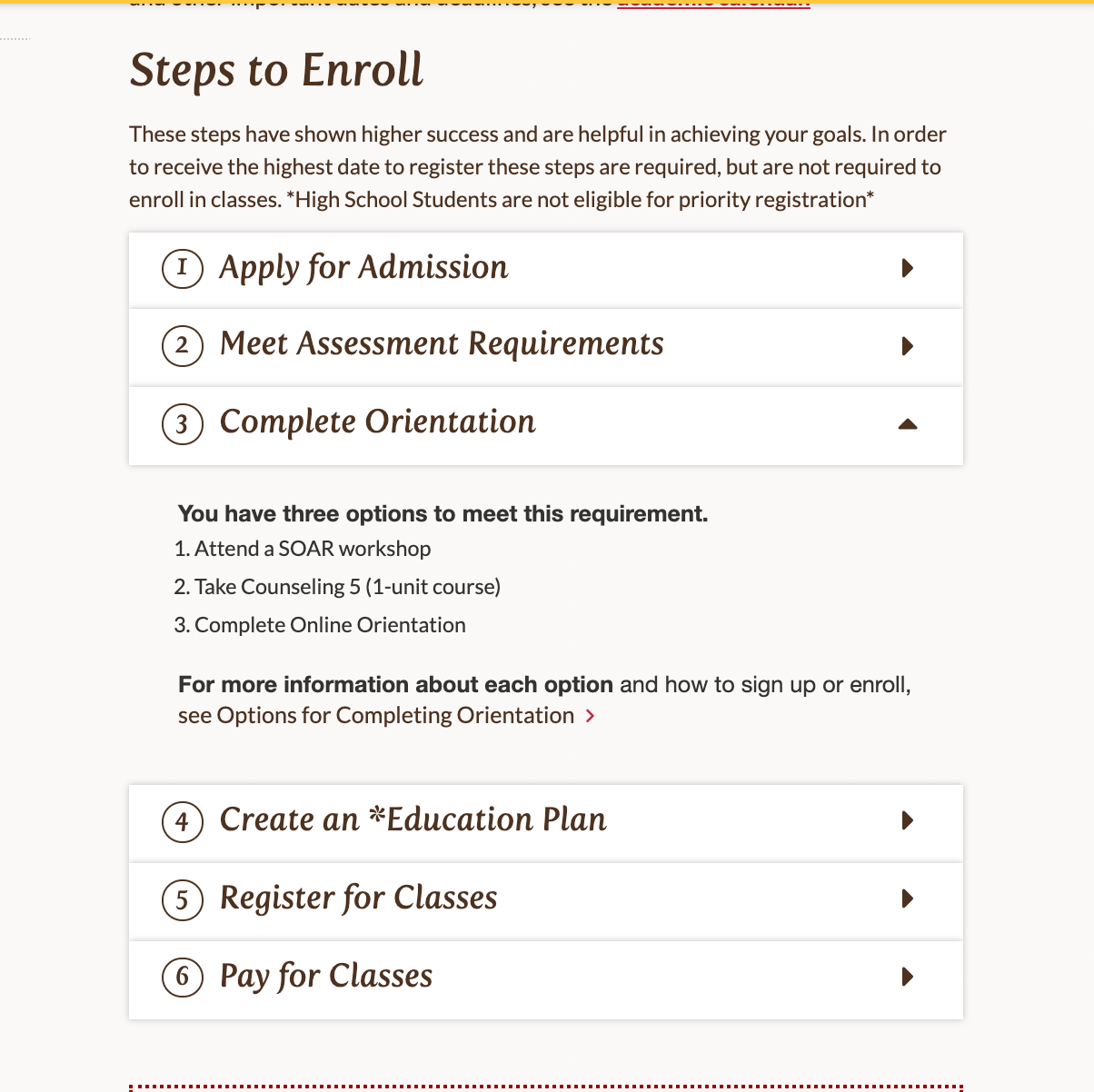 This orientation helps the student familiarize themselves with the school process.  It also helps the student obtain priority registration. 
- Instructs the student to make an appointment to see a counselor after completion.
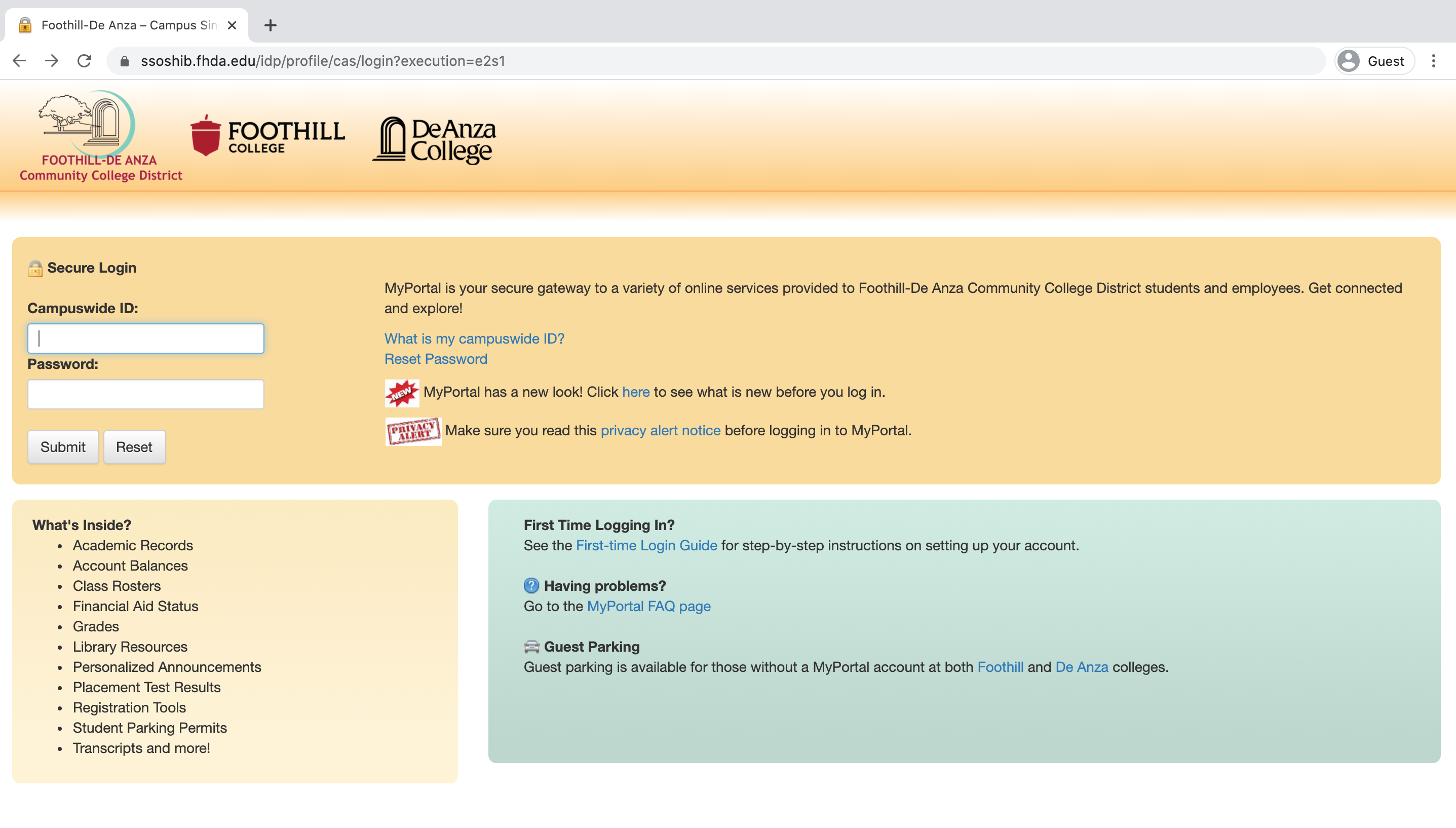 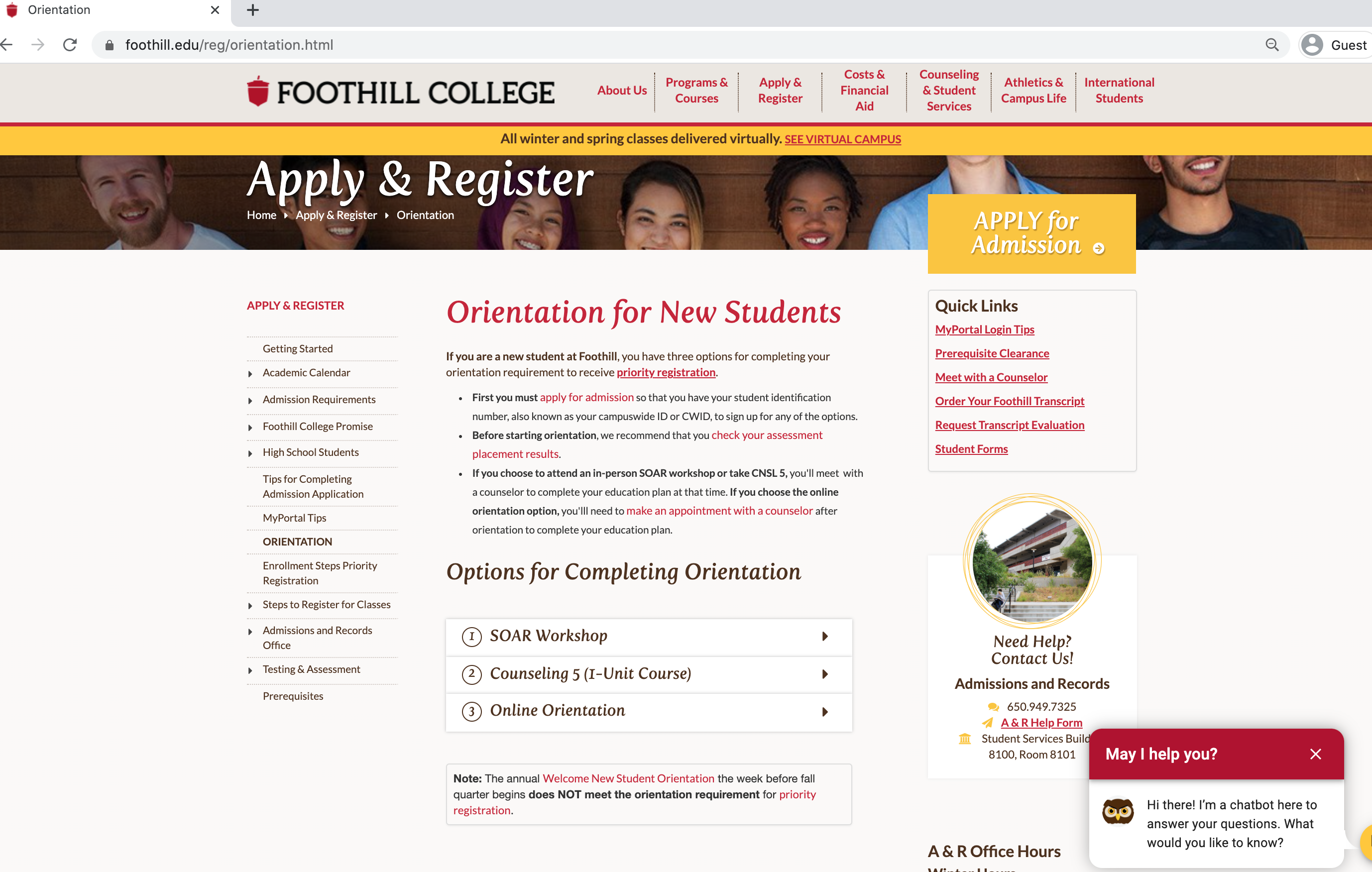 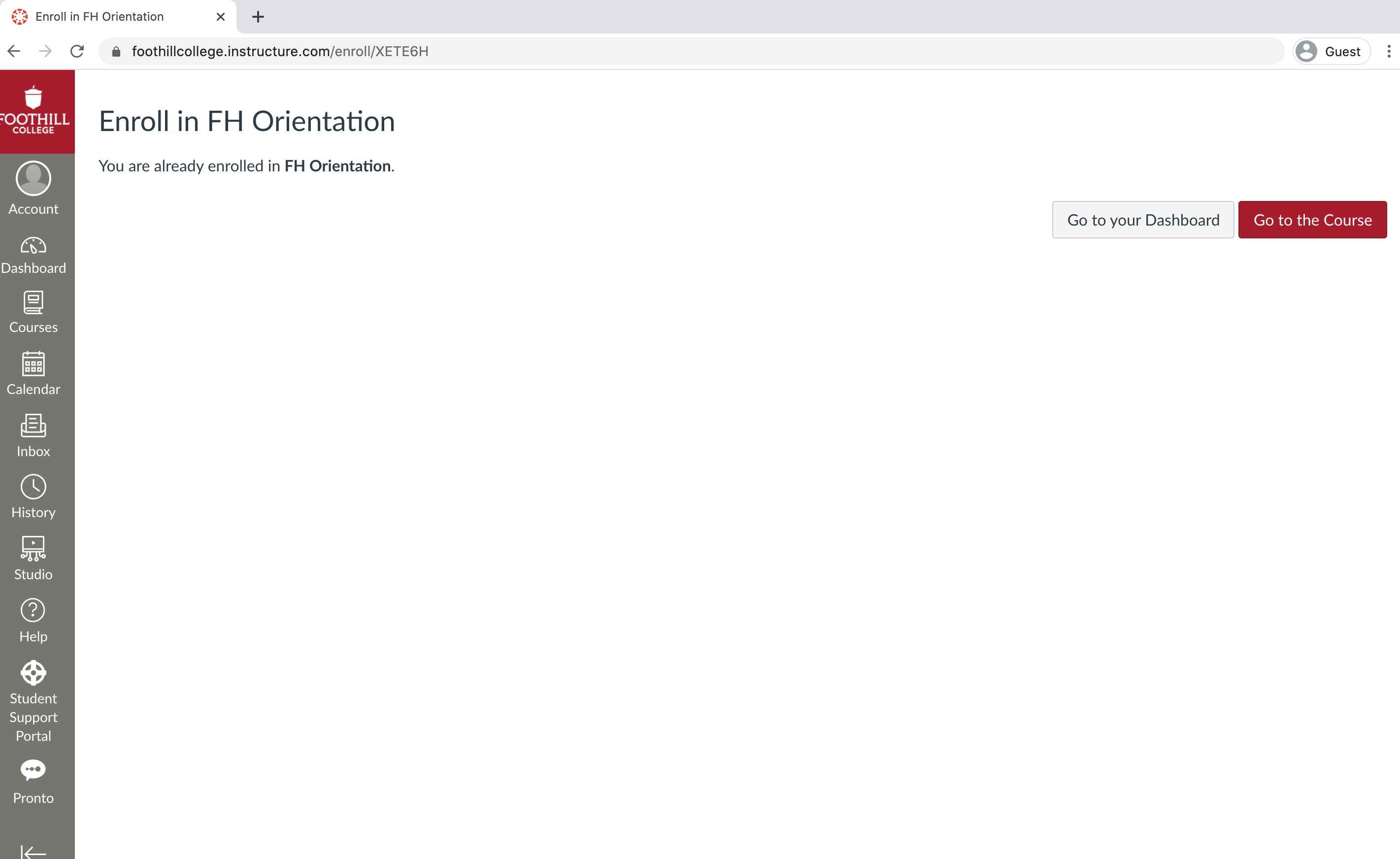 Education Plan
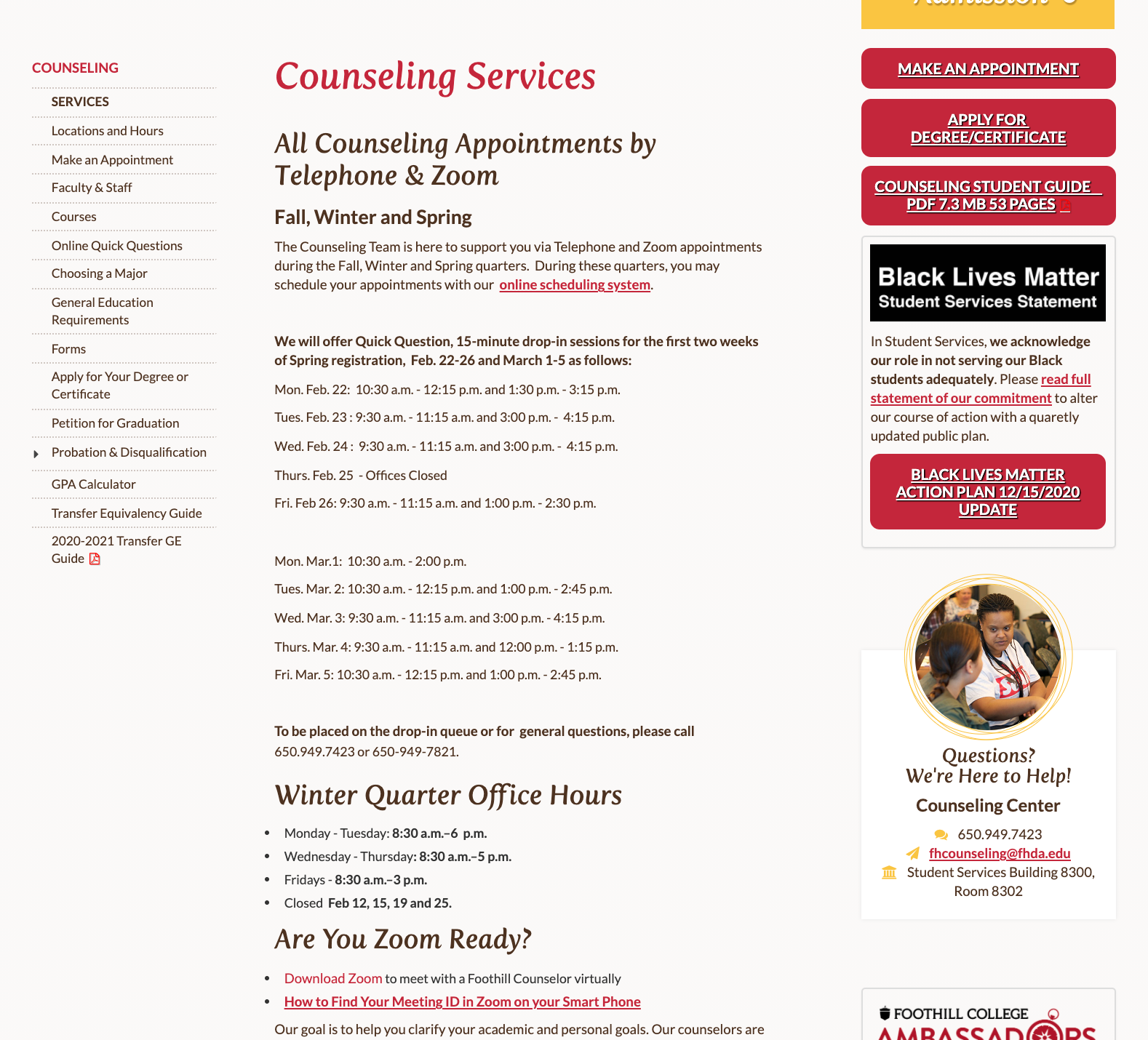 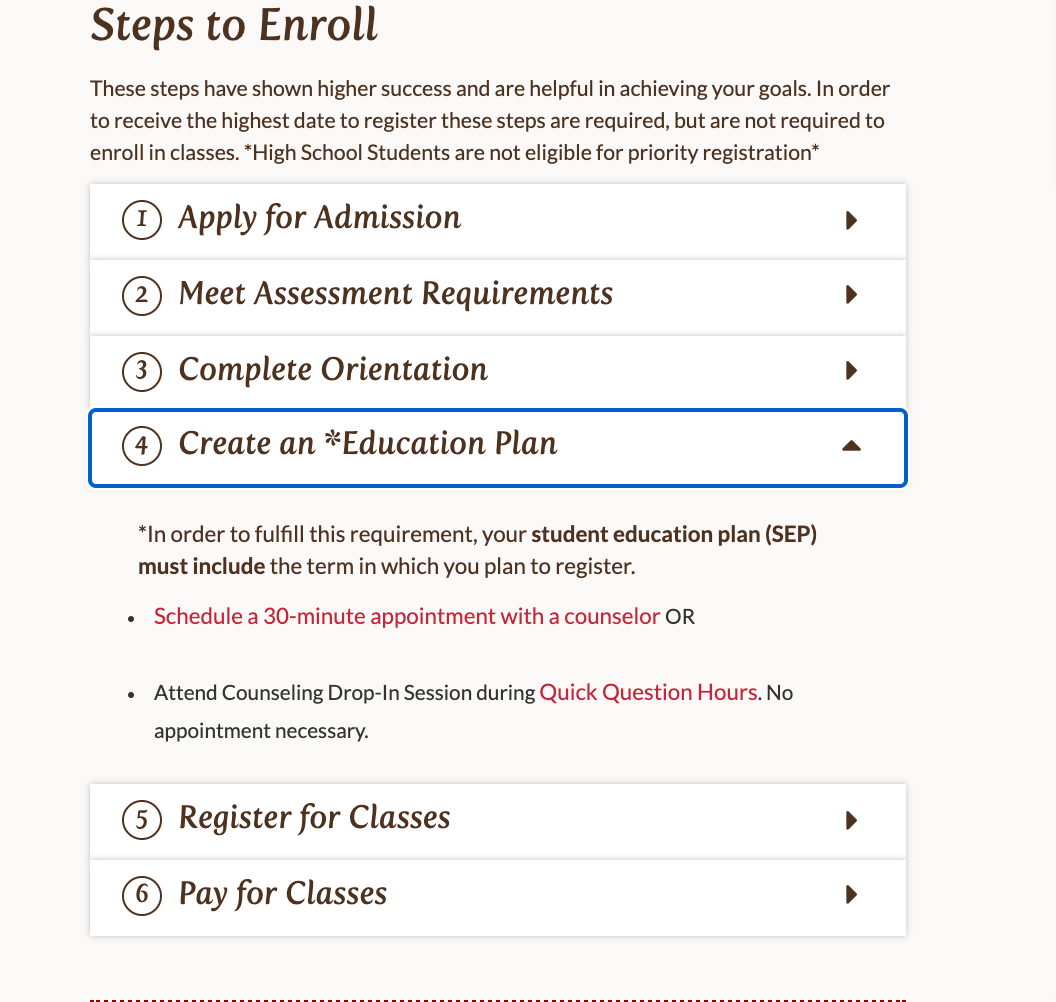 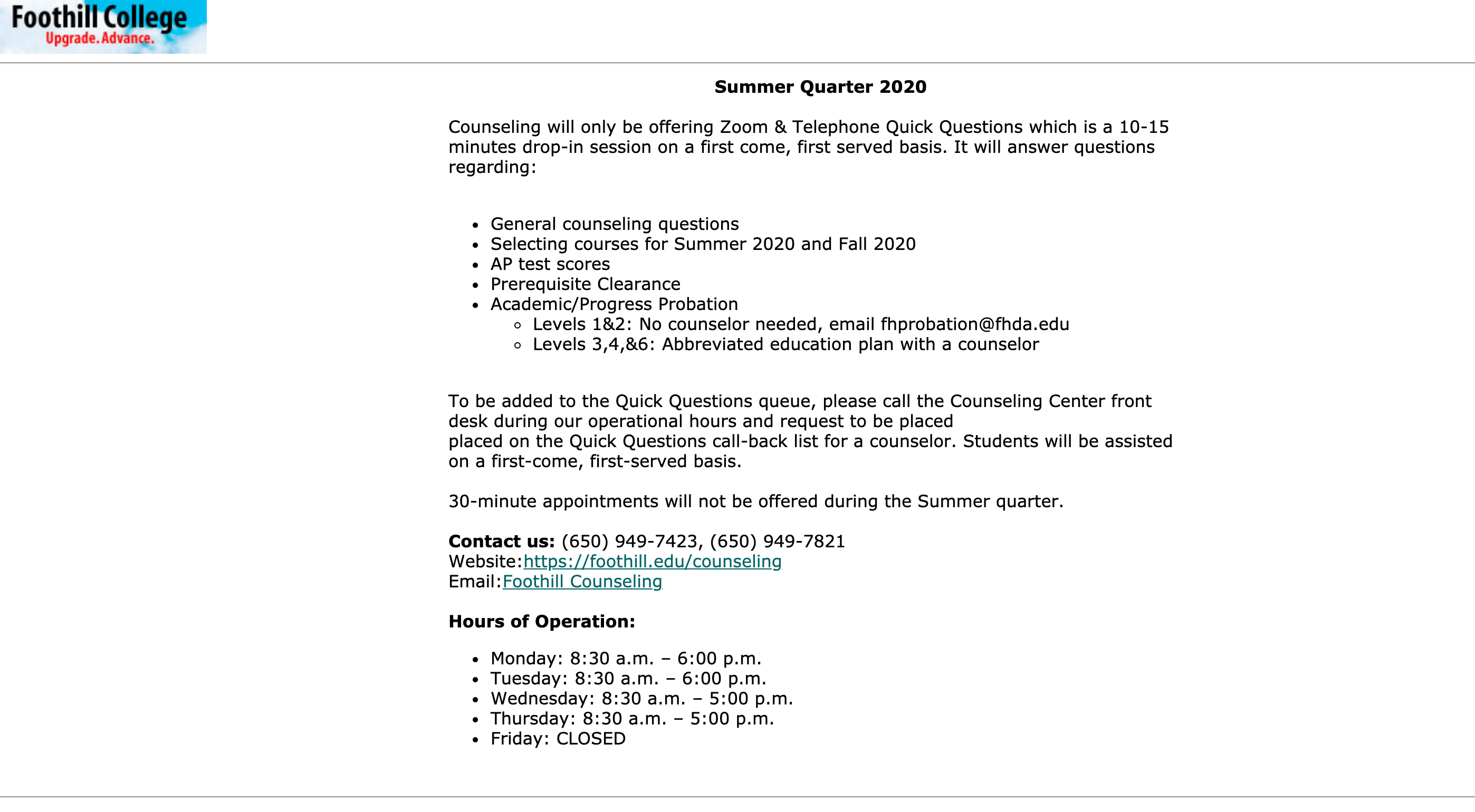 Foothill.edu – Drop down
https://fhcounseling.foothill.edu/esars/counseling/eSARS.asp?WCI=Init&WCE=Settings
https://foothill.edu/counseling/
Ed. Plan continued
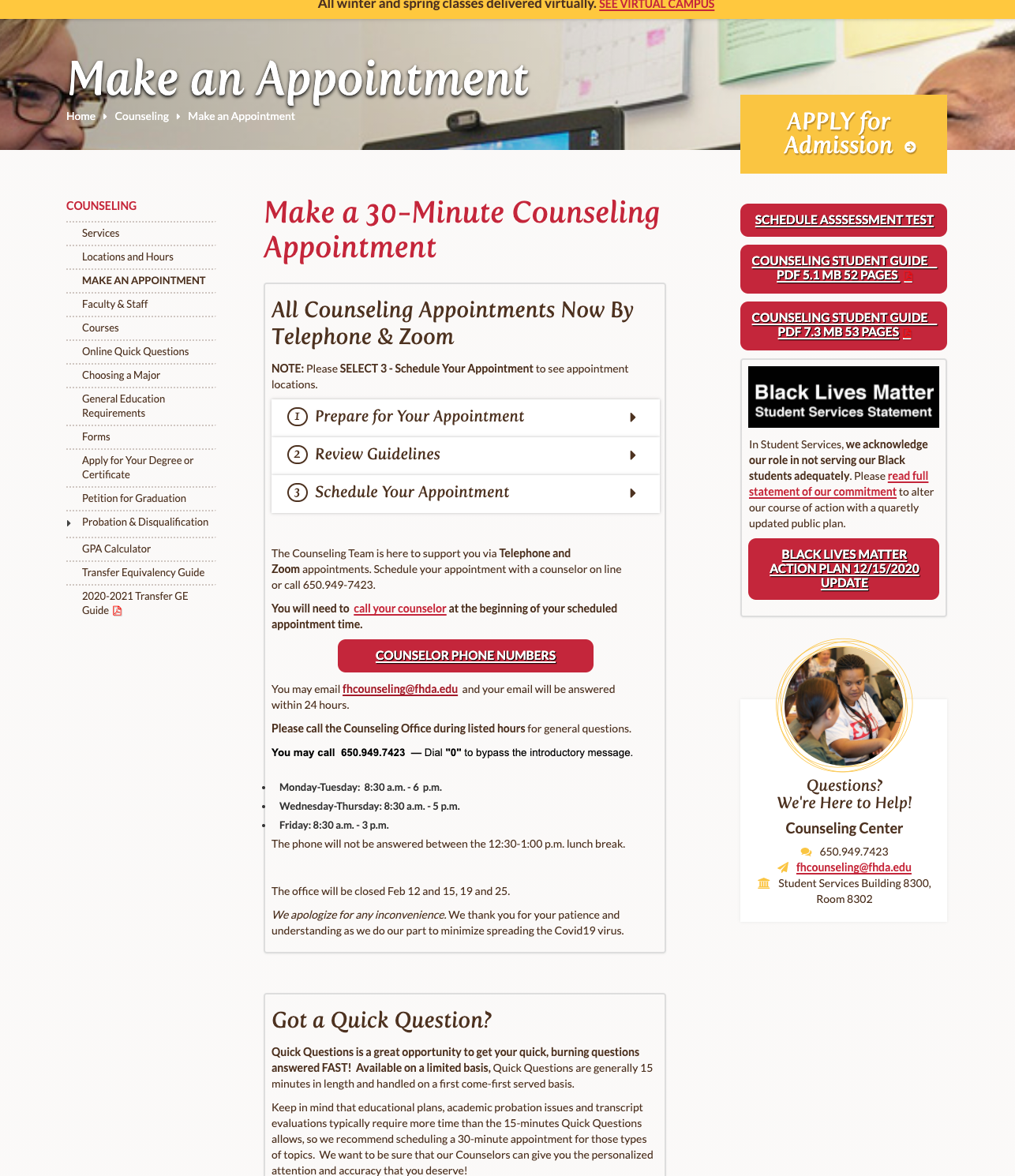 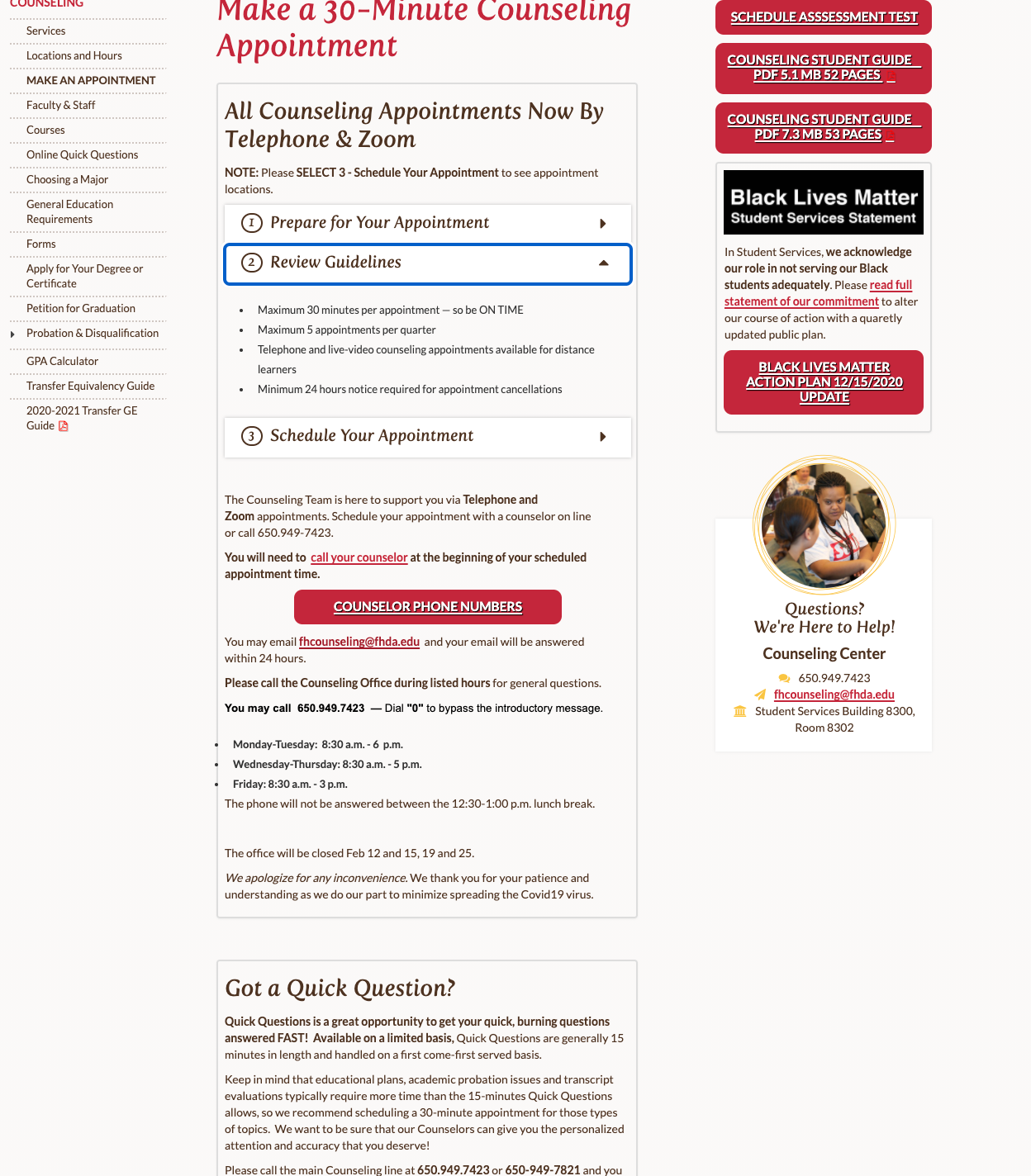 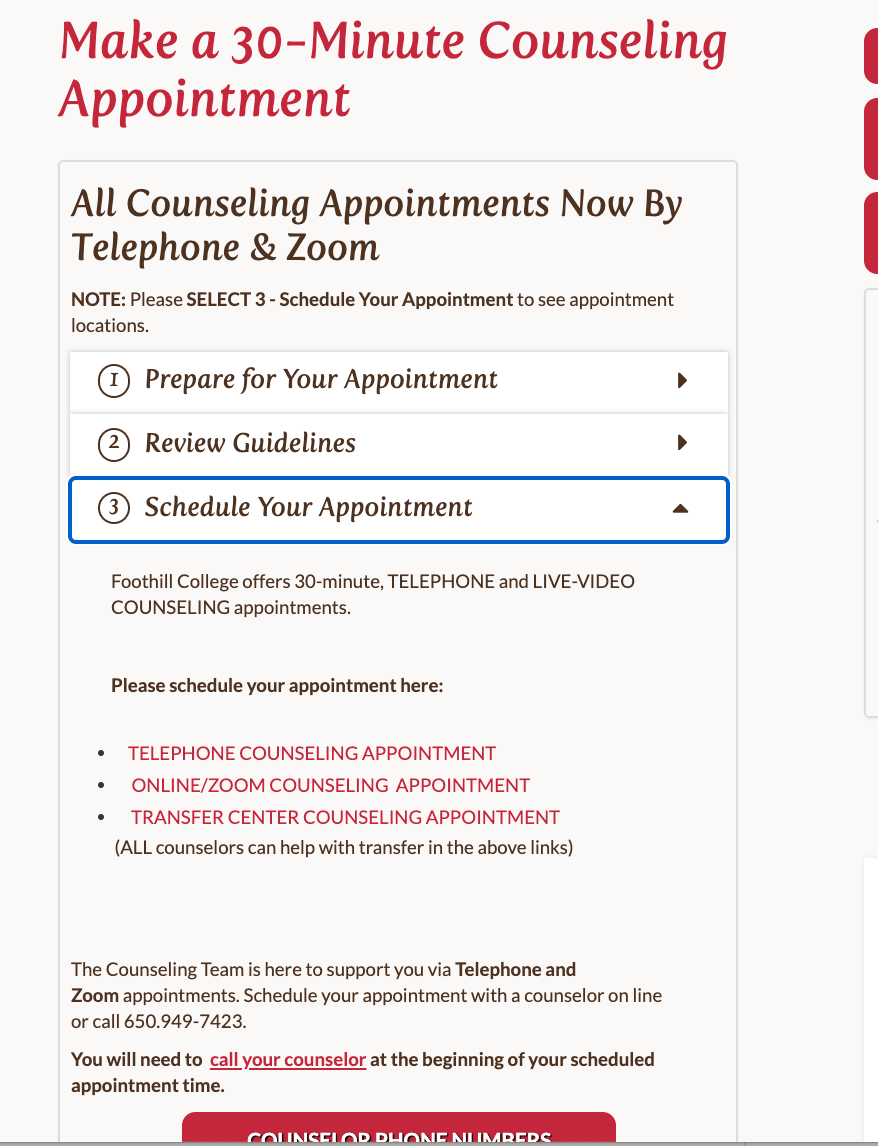 https://foothill.edu/counseling/counselappt.html
1. Prepare for Appointment
2. Review Guidelines
3. Schedule Your Appointment
Schedule Your Appointment
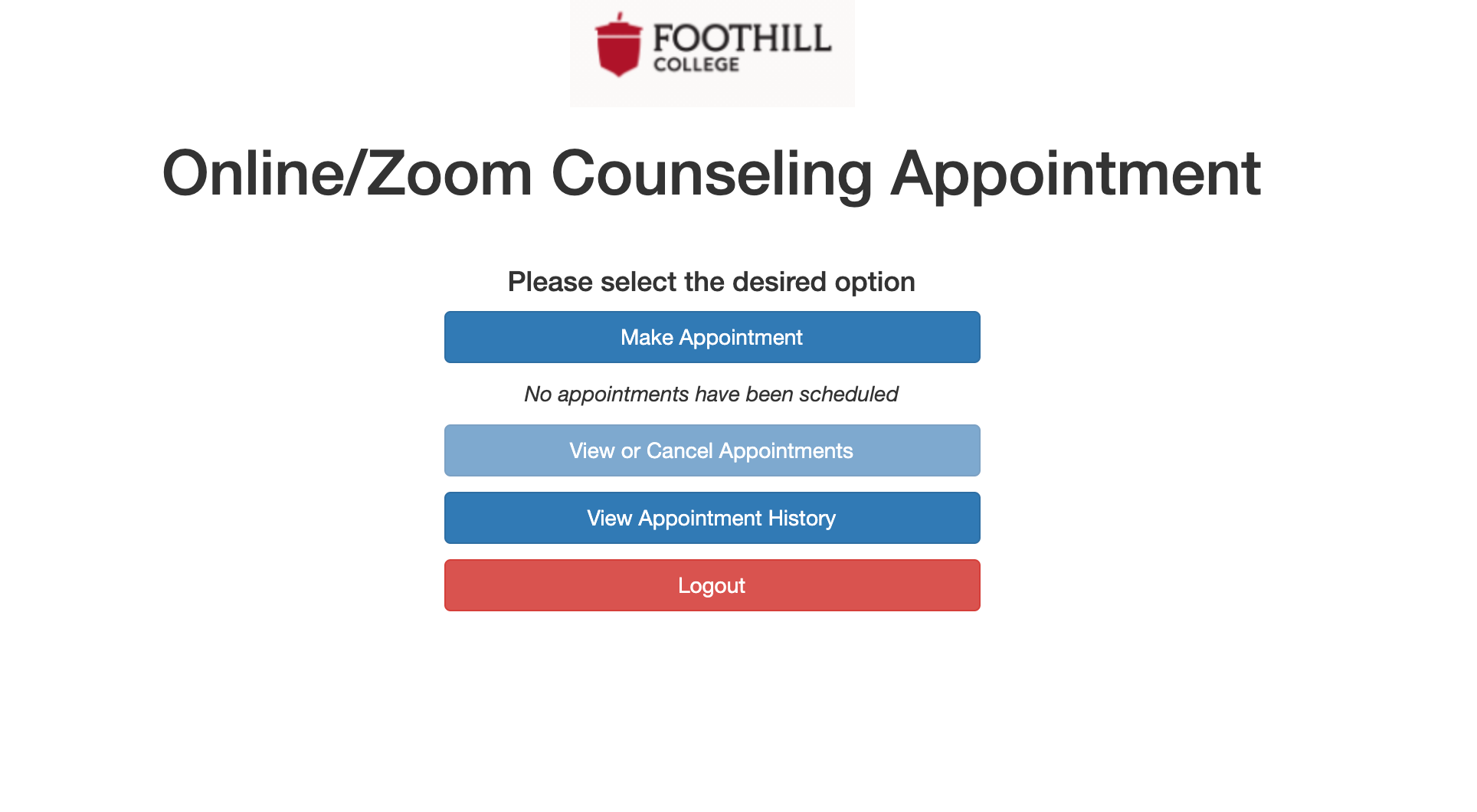 https://fhcounseling.foothill.edu/esars/counseling-web/eSARS.asp?WCI=Init&WCE=Settings
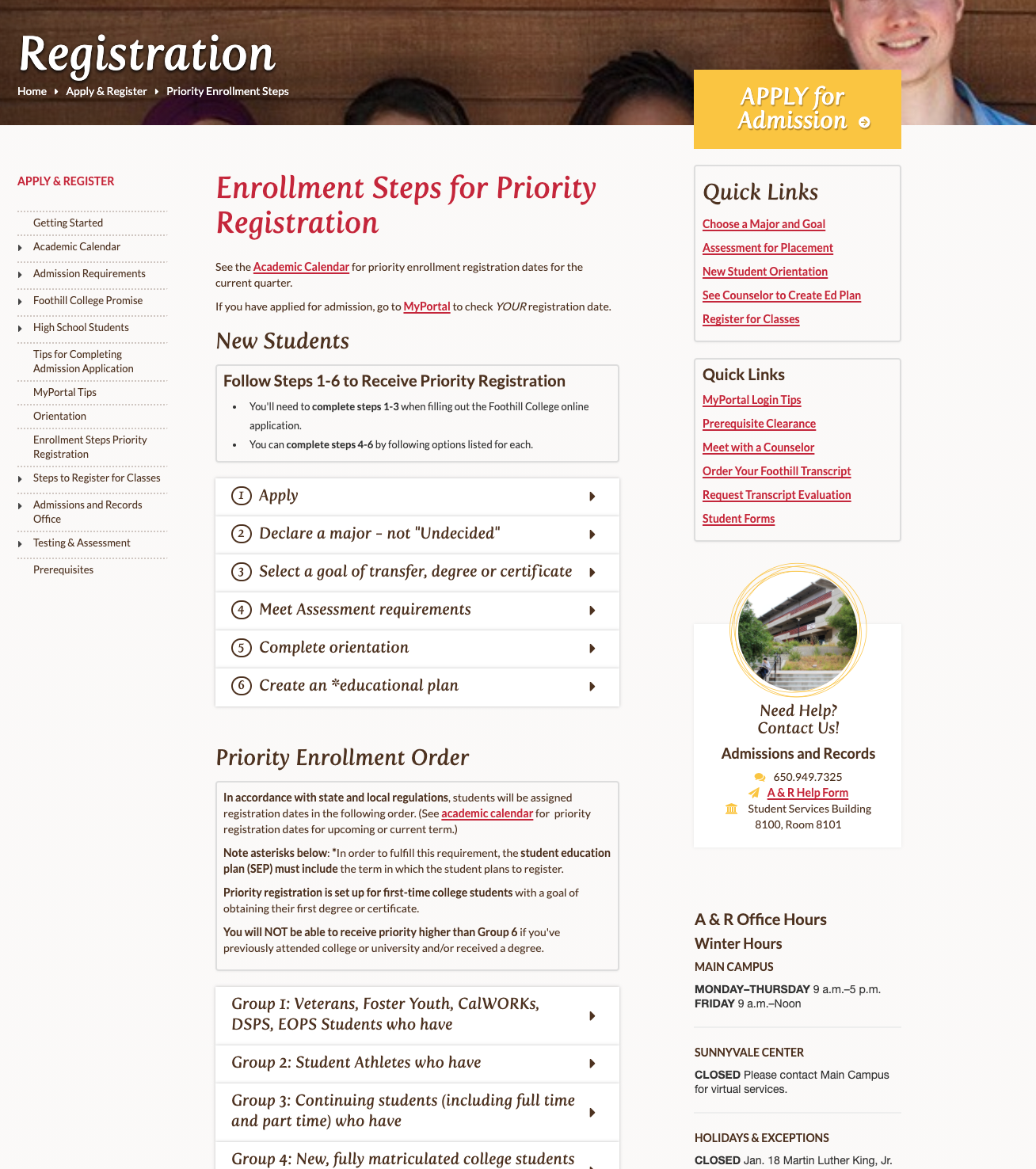 Register for Classes  and Priority Registration info.
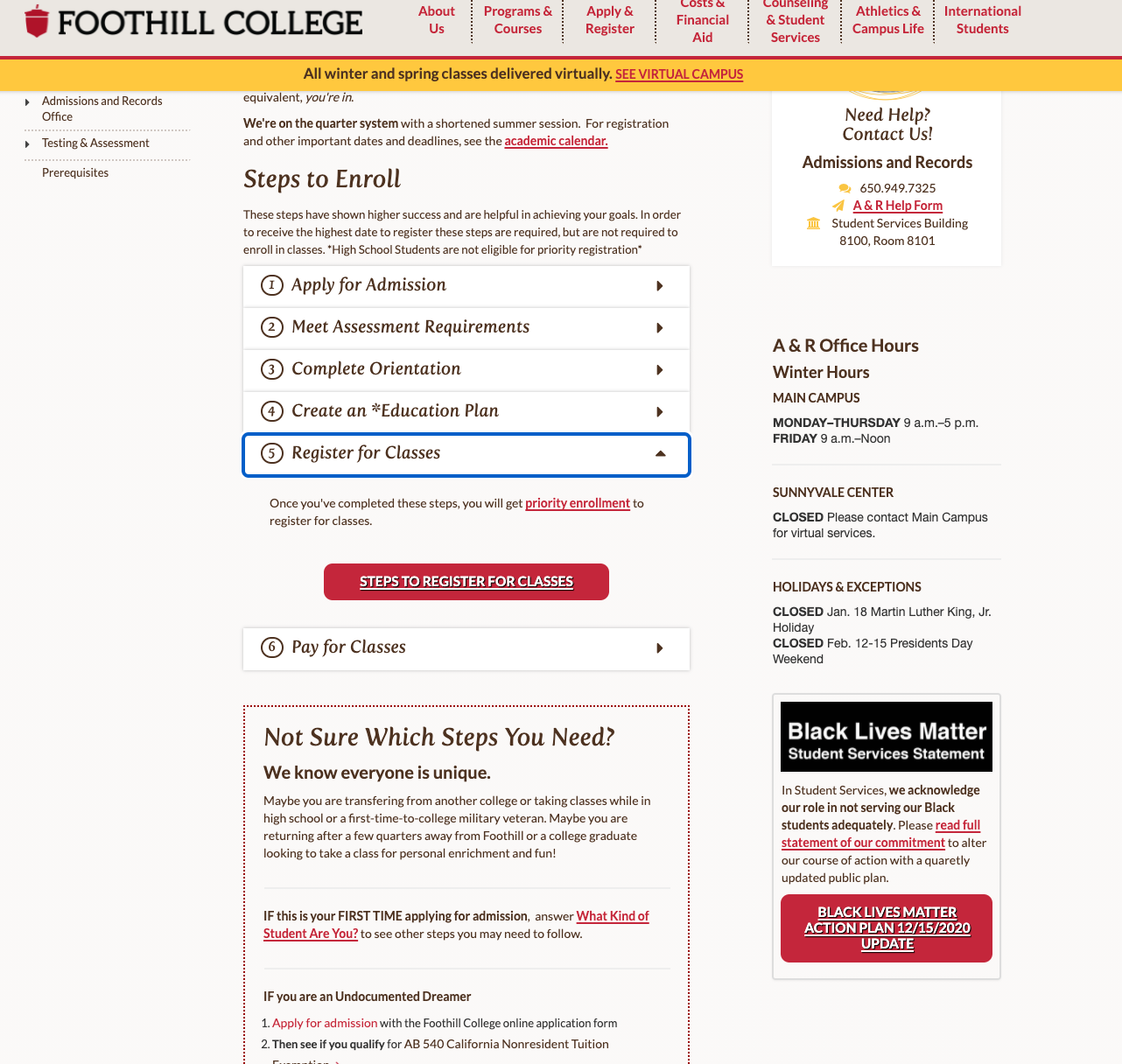 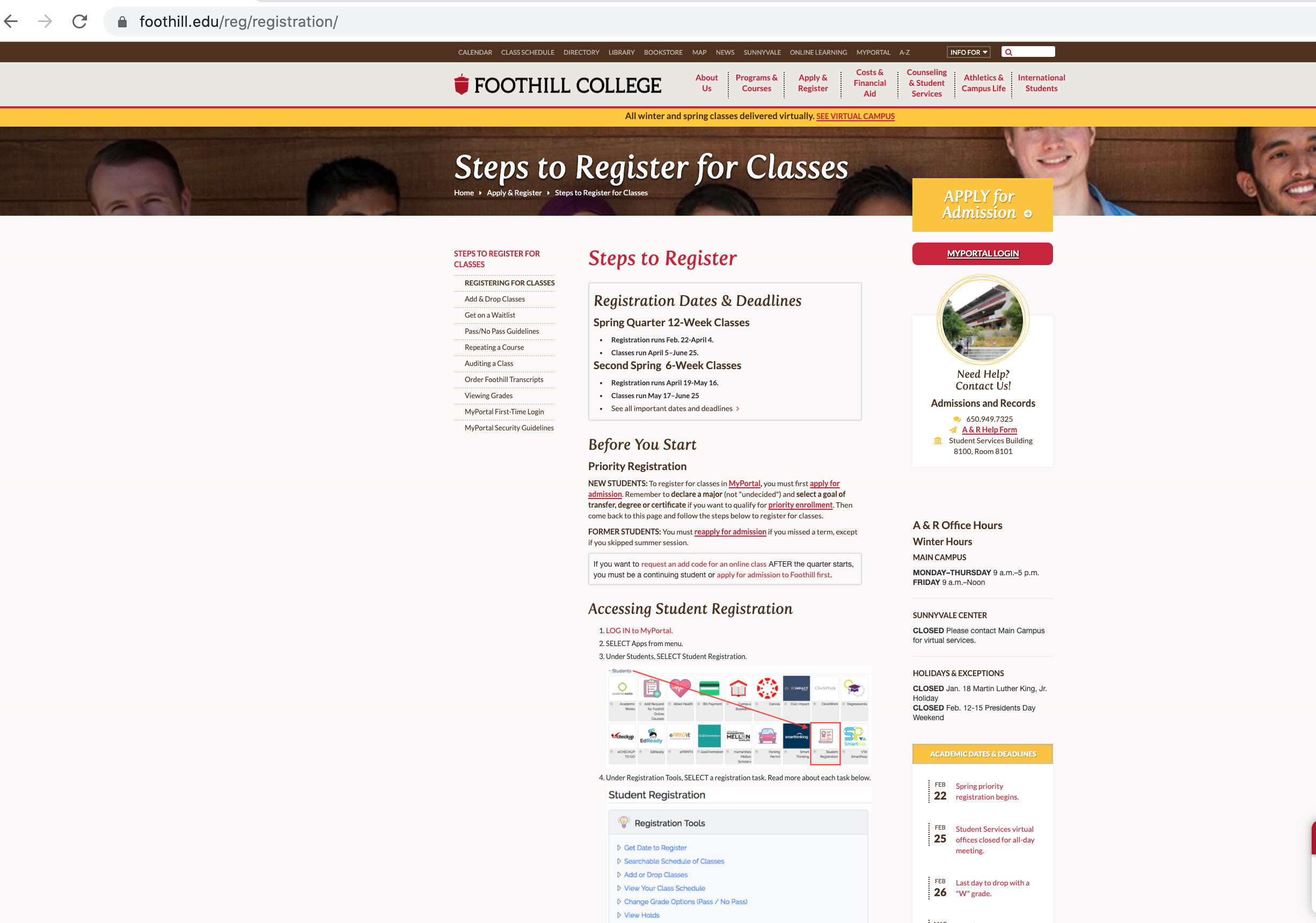 https://foothill.edu/reg/registration/
Priority Registration
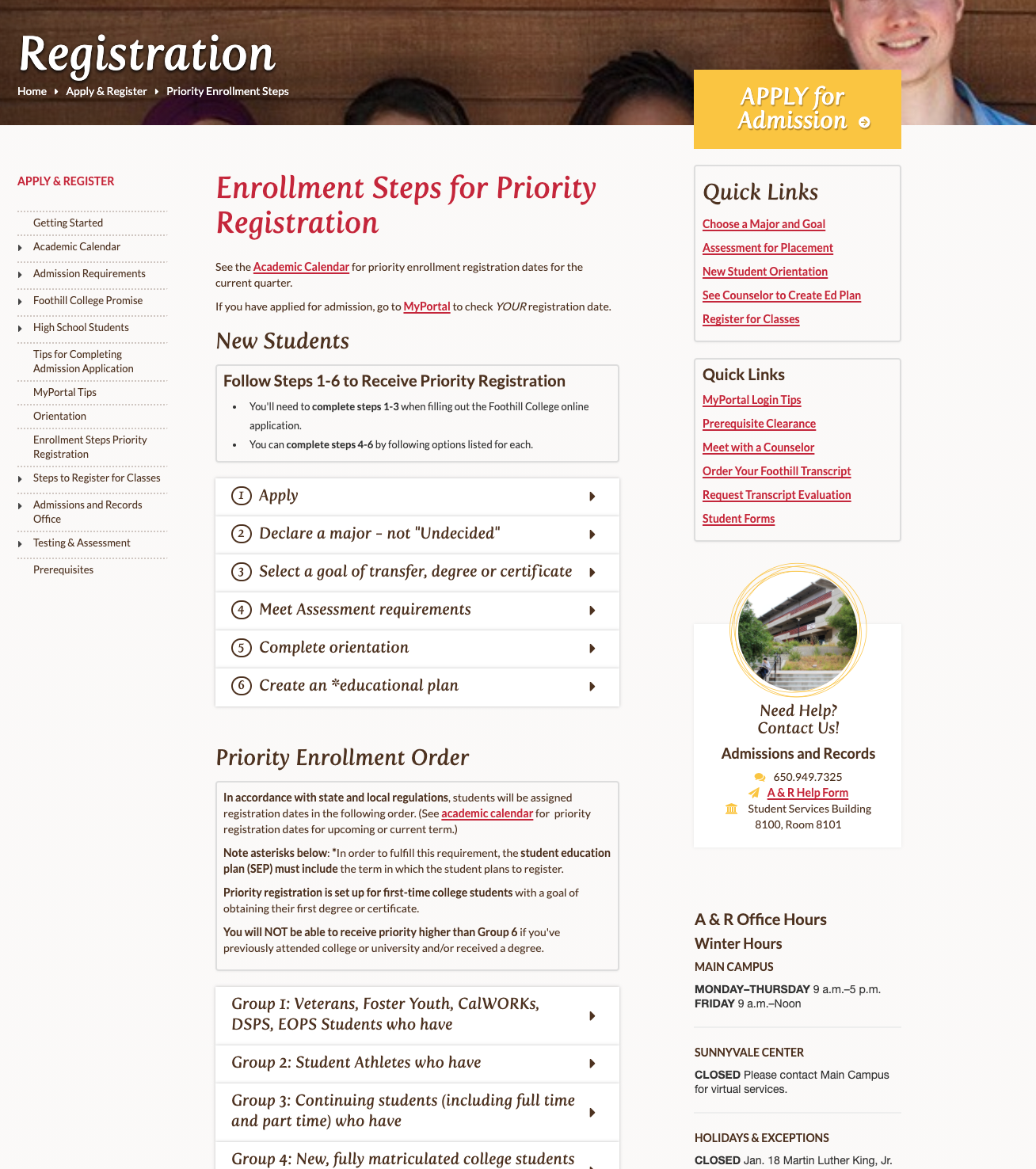 Priority Registration: 
Important to ensure continuing students are enrolling in their Education Plan courses for graduation, transferring, etc..
Students can check eligibility. 
MyPortal > APPS > Priority Registration APP
https://foothill.edu/reg/priority.html
Register for classes.
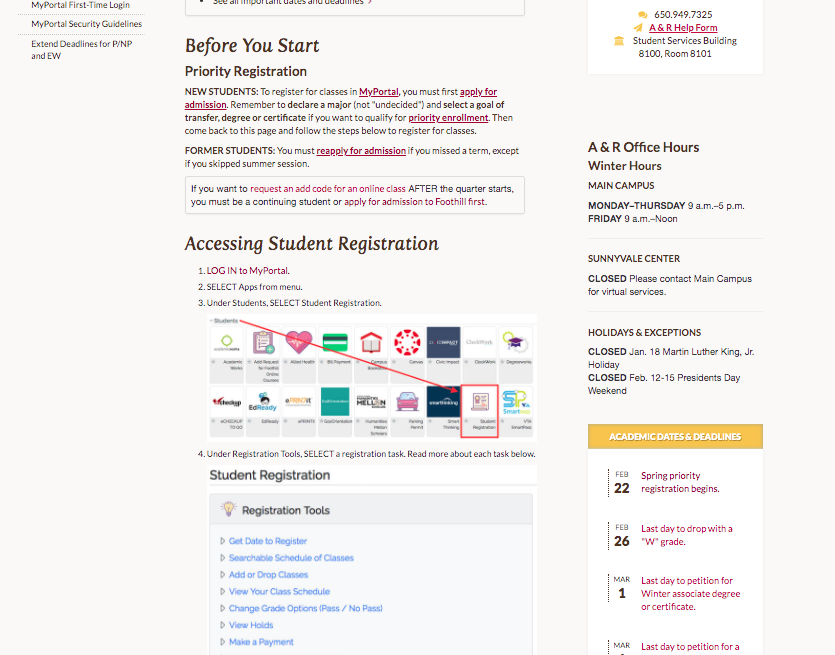 Illustration of the registration process using MyPortal.
https://foothill.edu/reg/registration/
Step 6. Pay for Classes
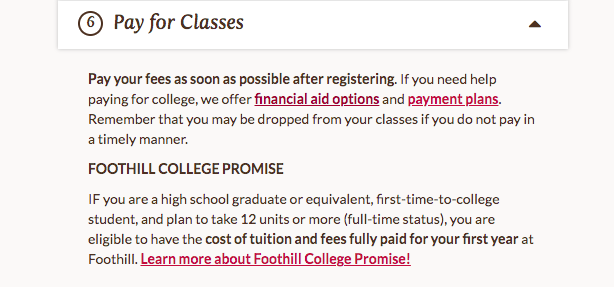 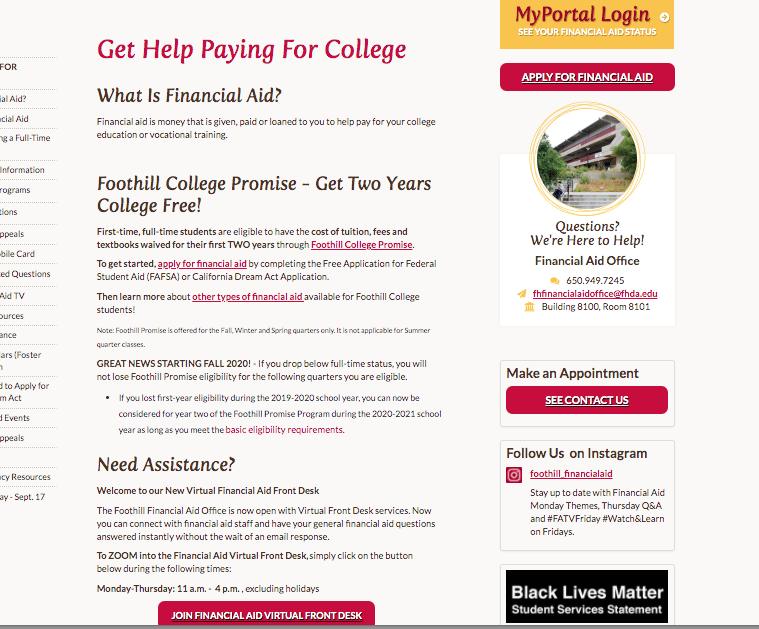 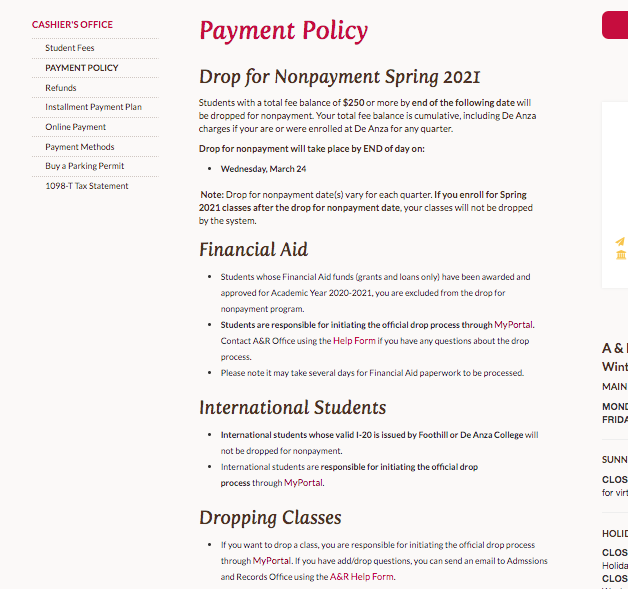 << Installment plans available
https://foothill.edu/financialaid/
https://foothill.edu/reg/cashier/nonpayment.html
Foothill College Promise
https://foothill.edu/promise/